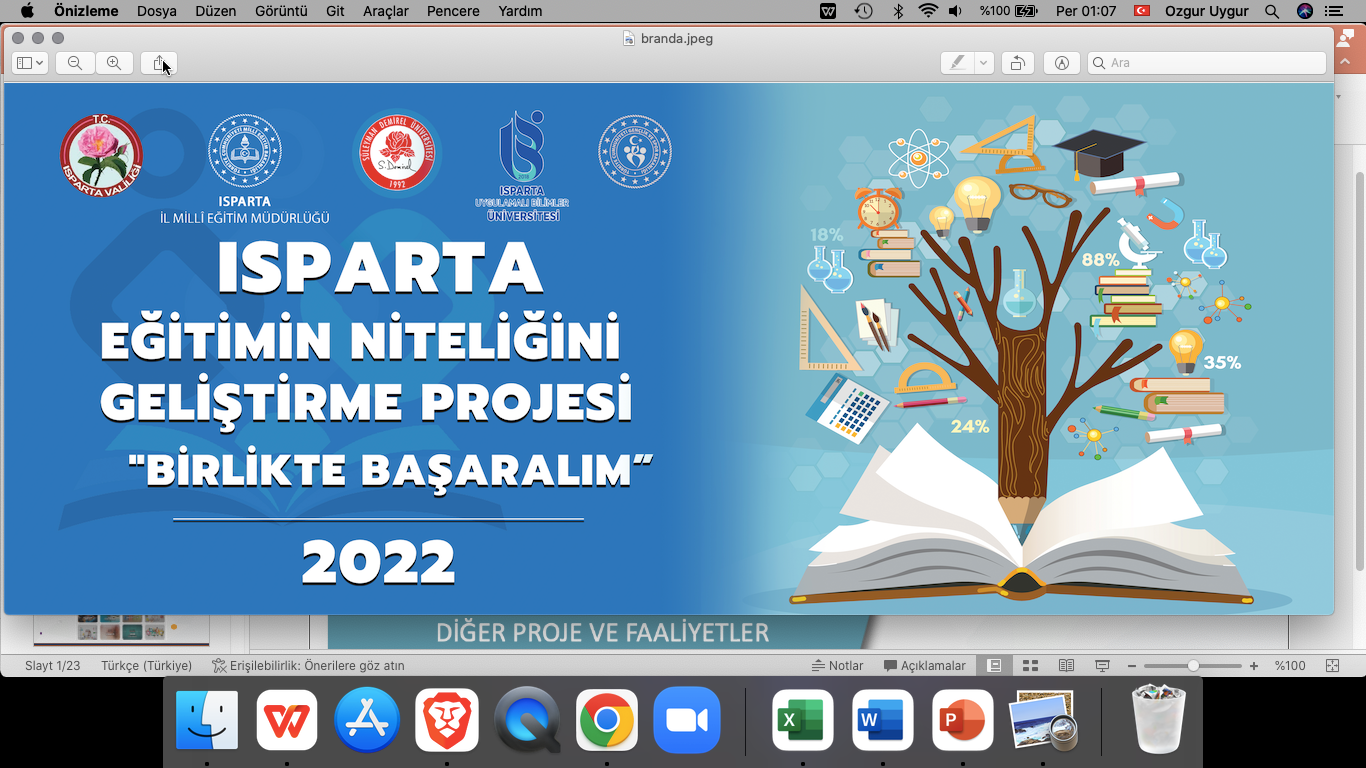 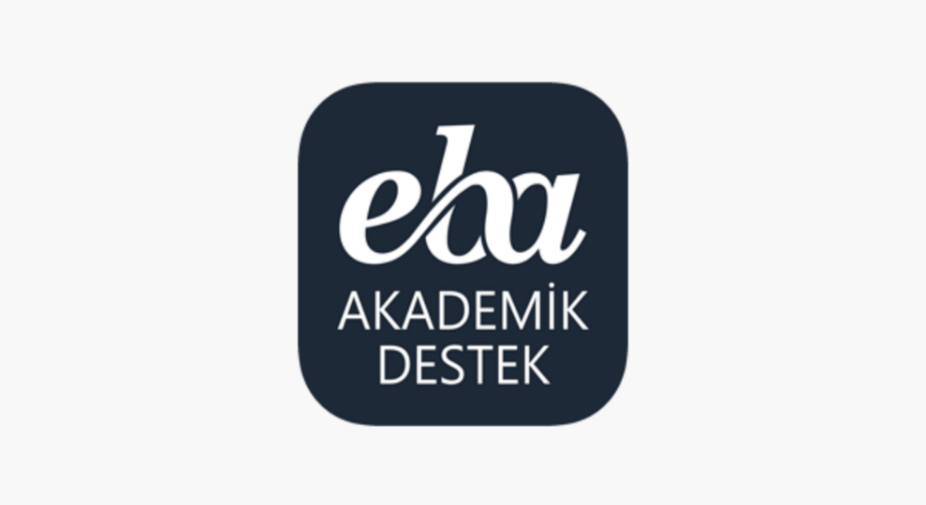 Öğrencilerimiz Eba Akademik Desteğe giriş yaptıklarında Kişiselleştirme işlemini yaparak (hedefledikleri üniversite programını seçerek haftalık çalışma programını ayarlayarak )akademik destekten en iyi şekilde yararlanabilirler.
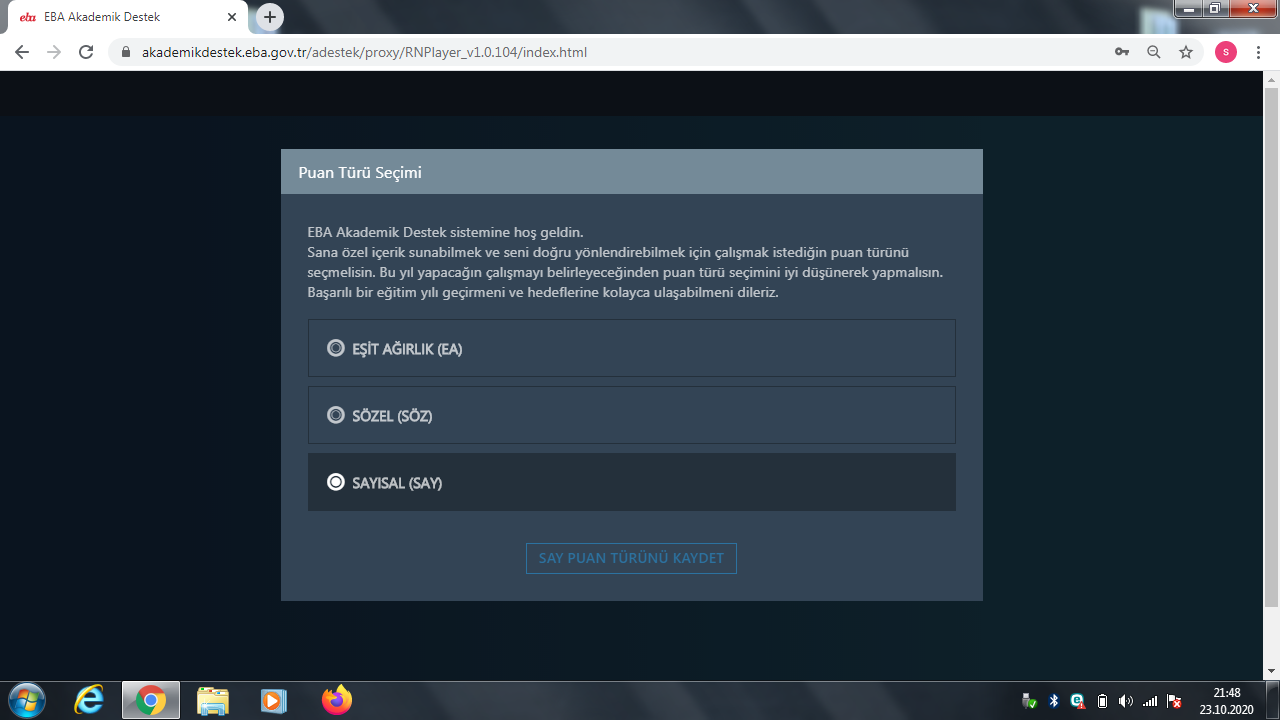 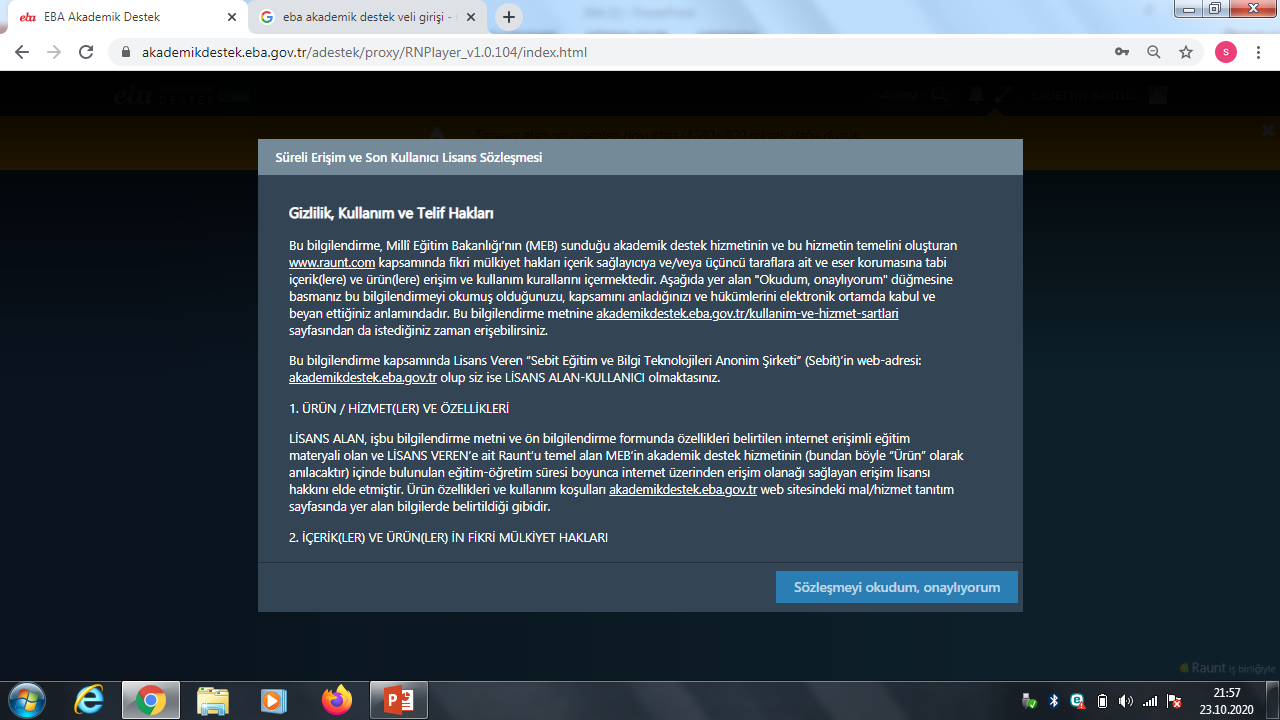 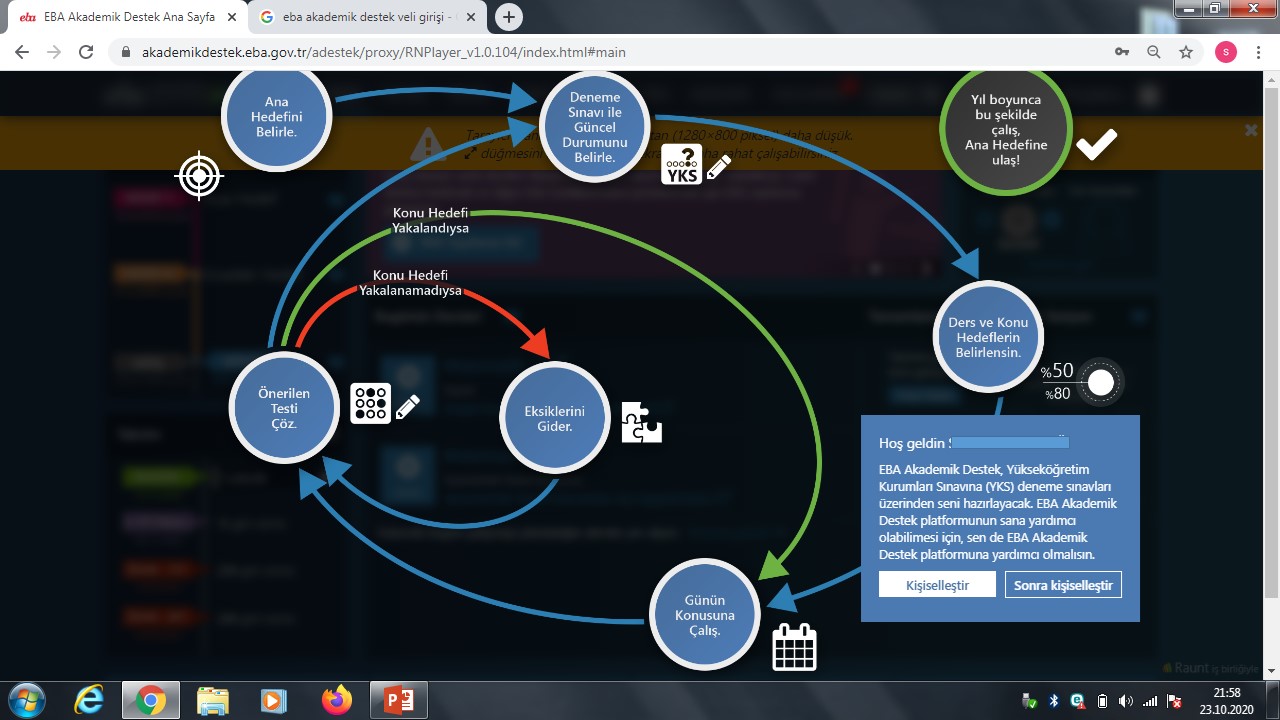 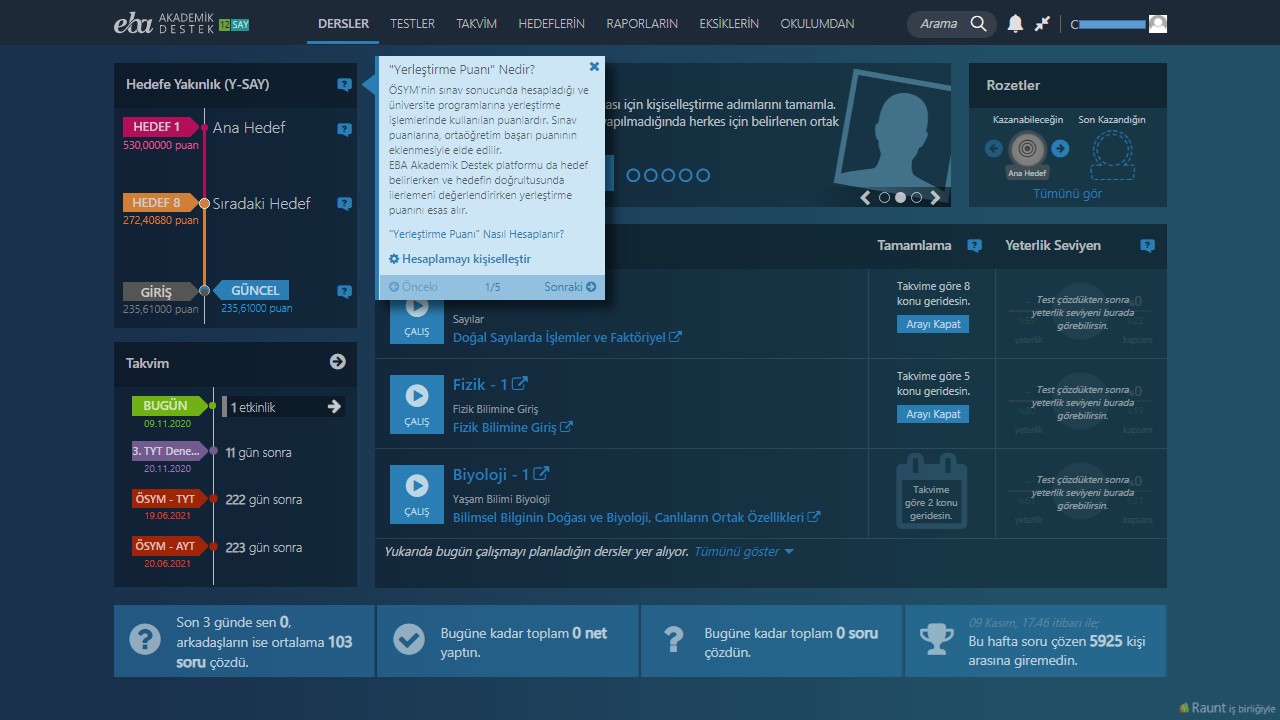 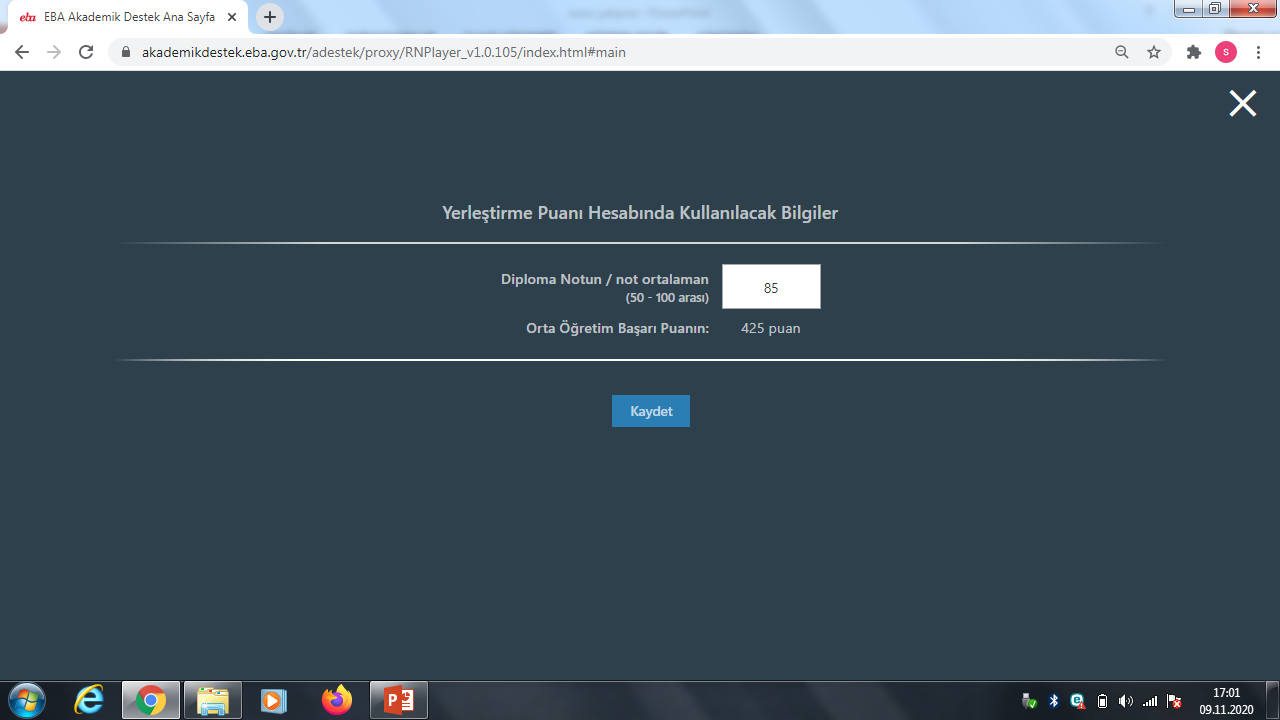 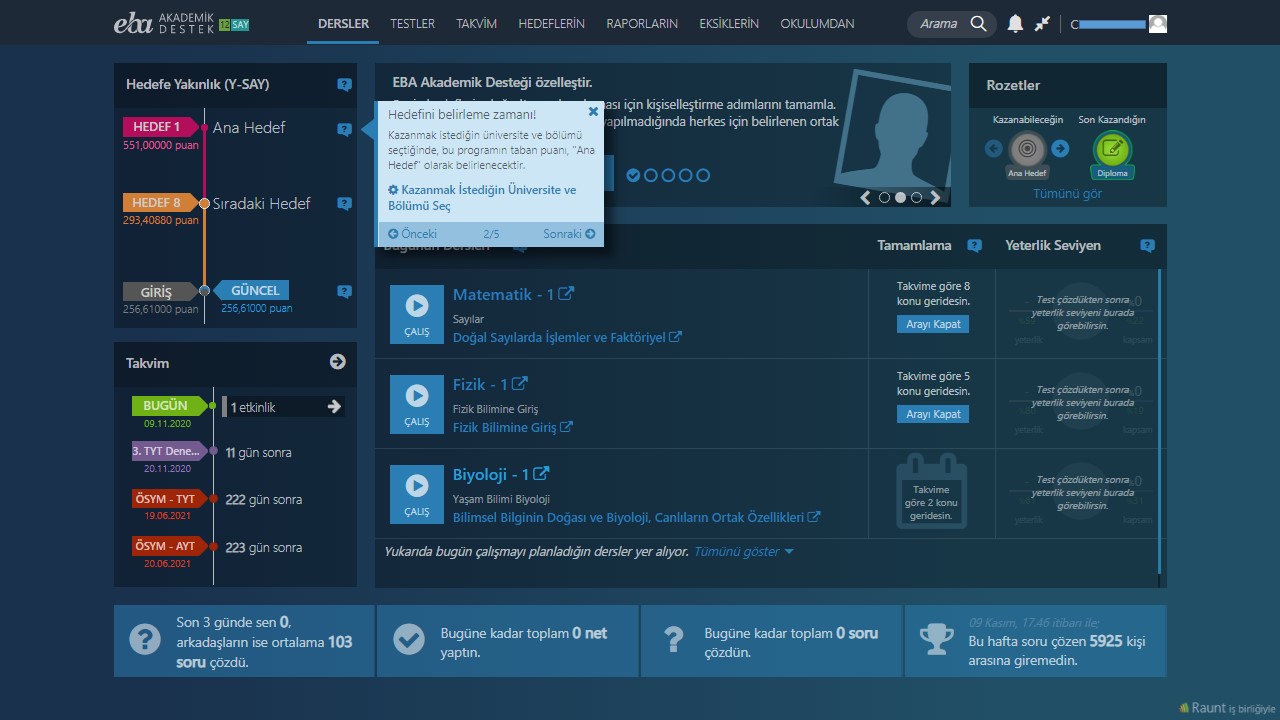 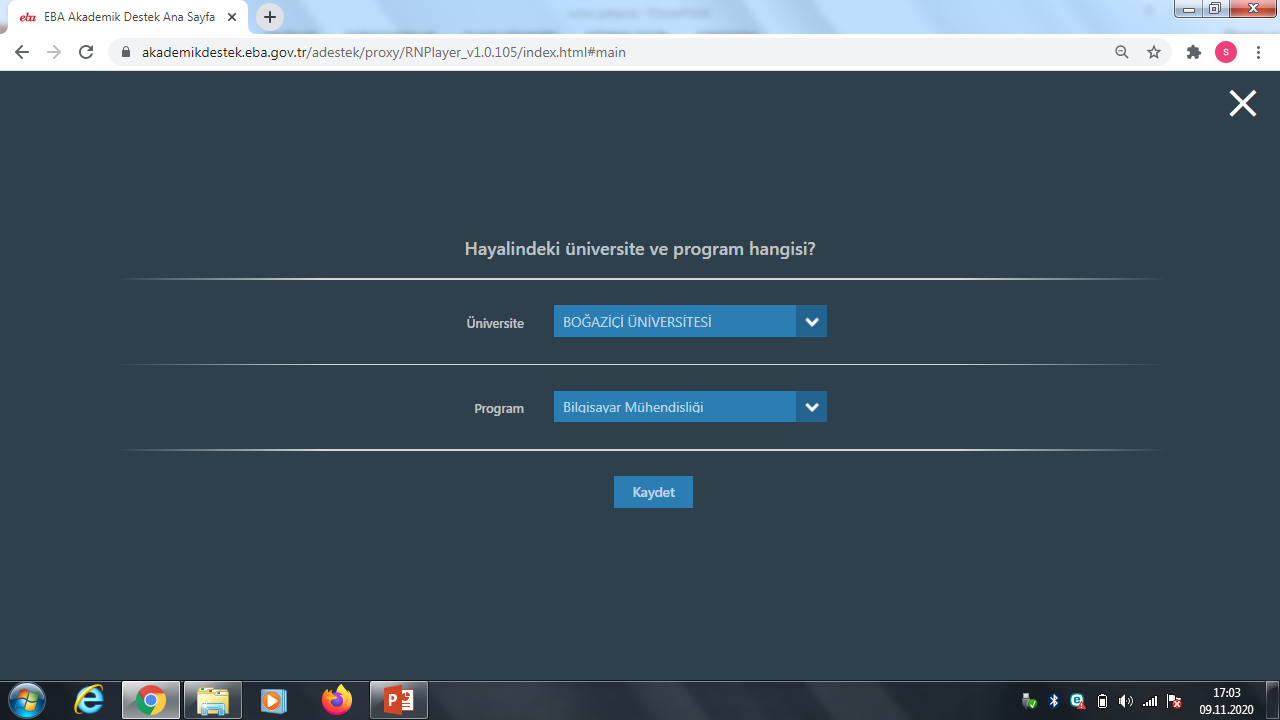 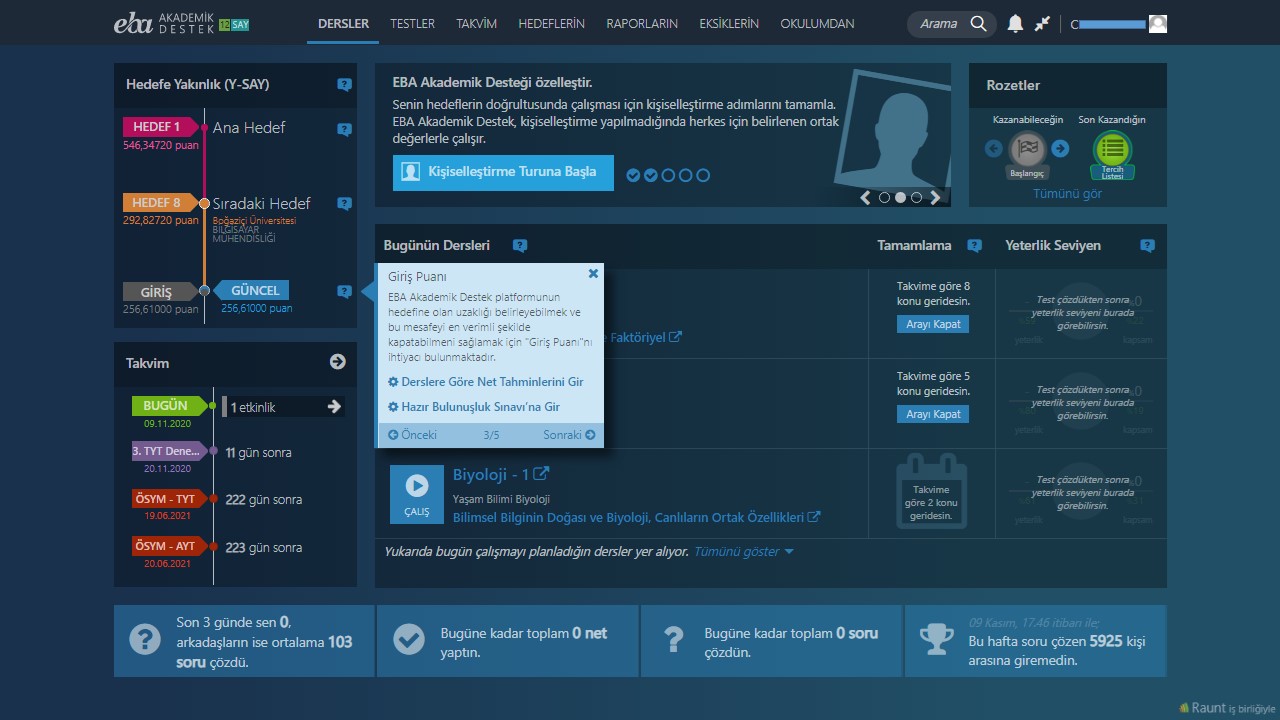 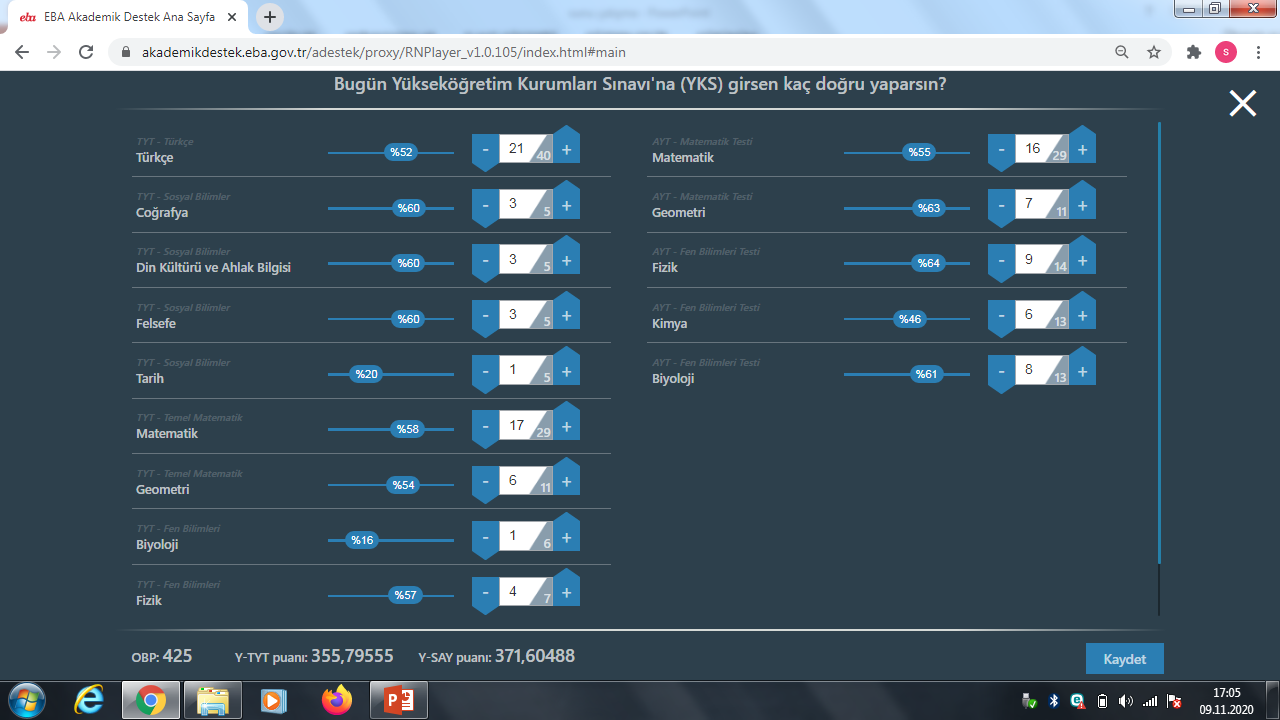 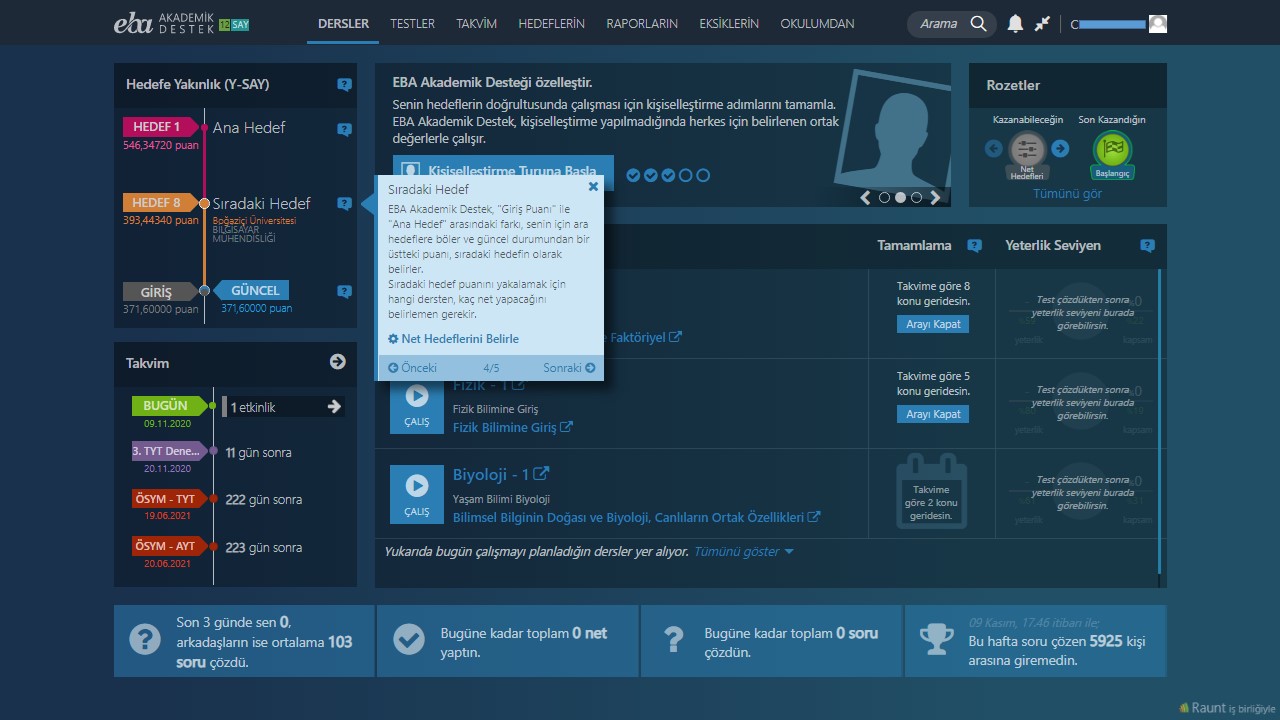 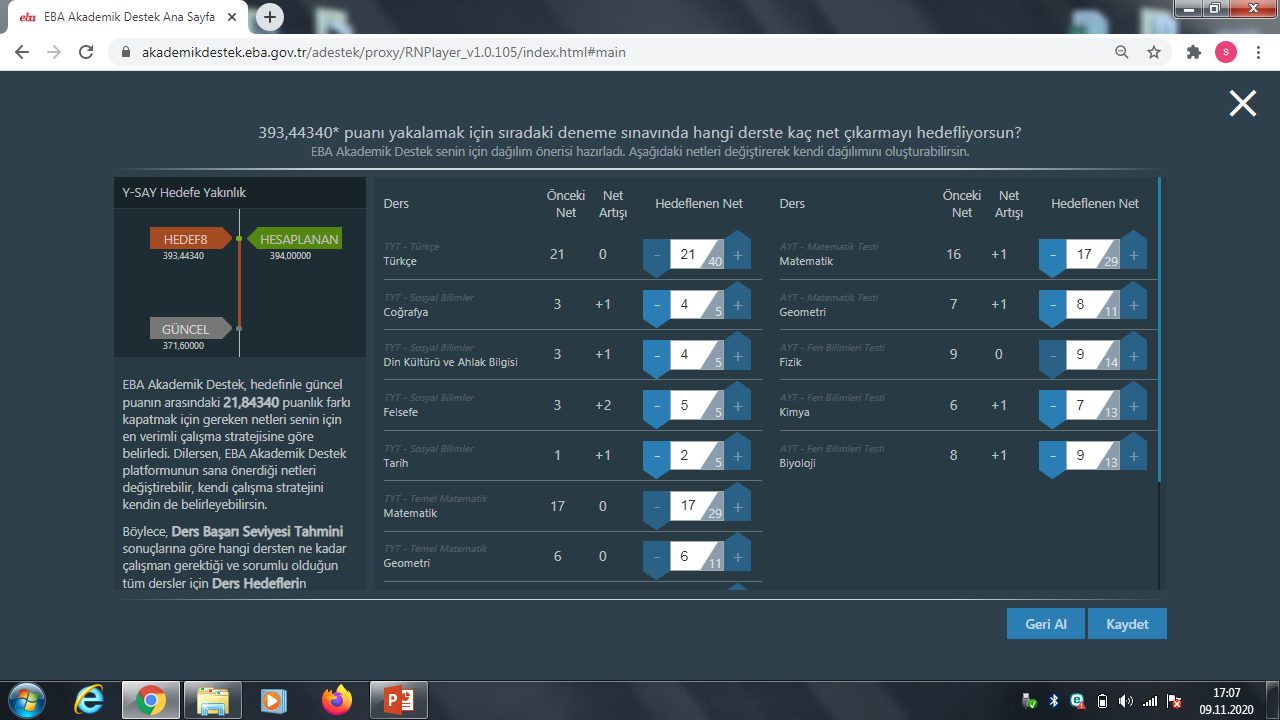 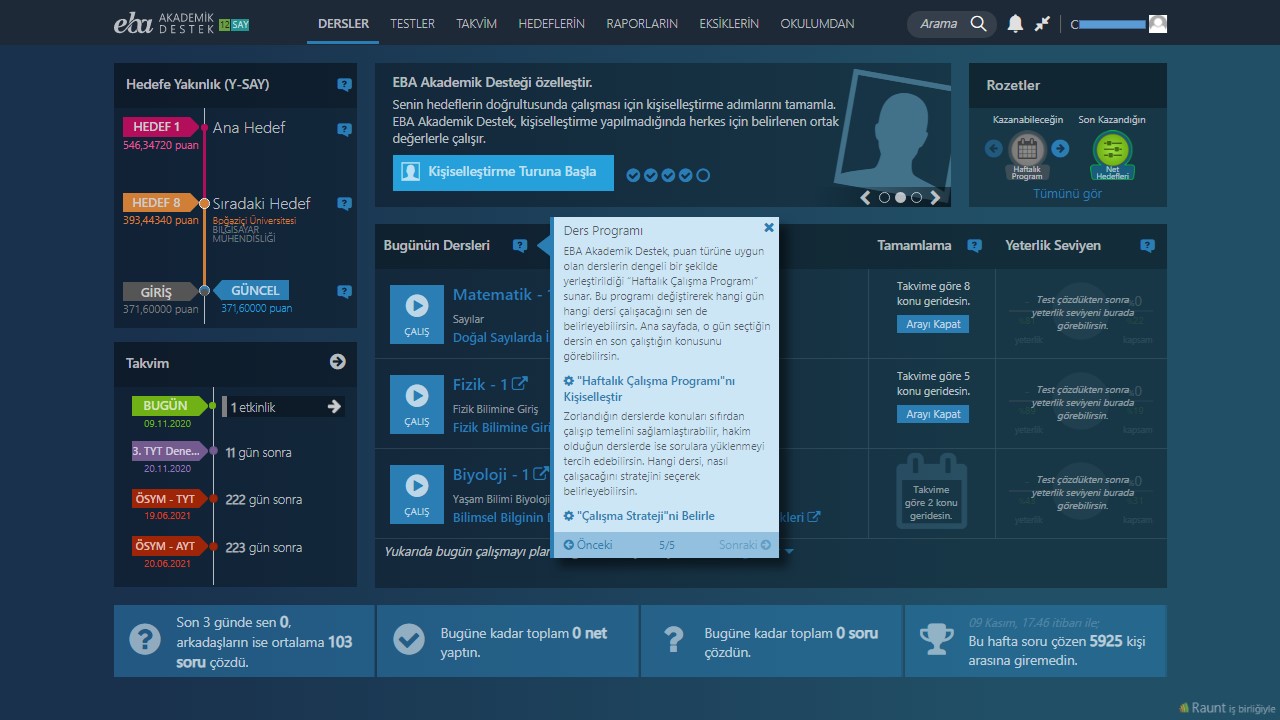 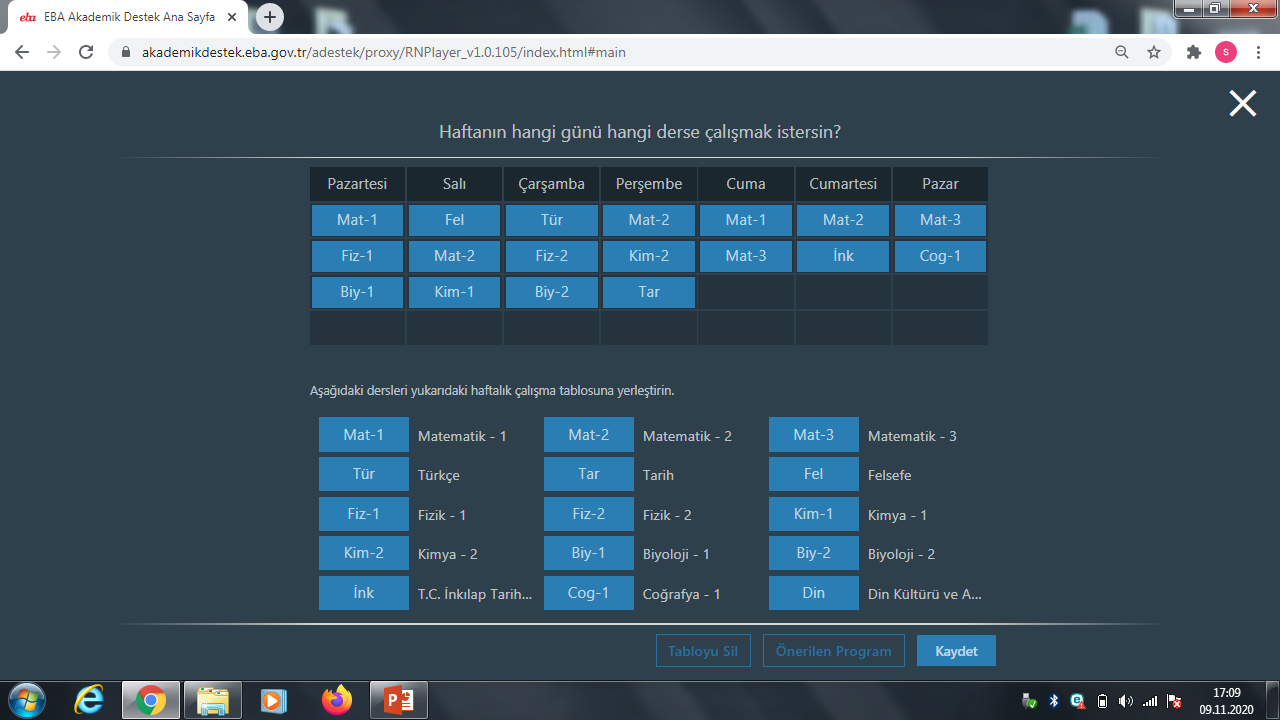 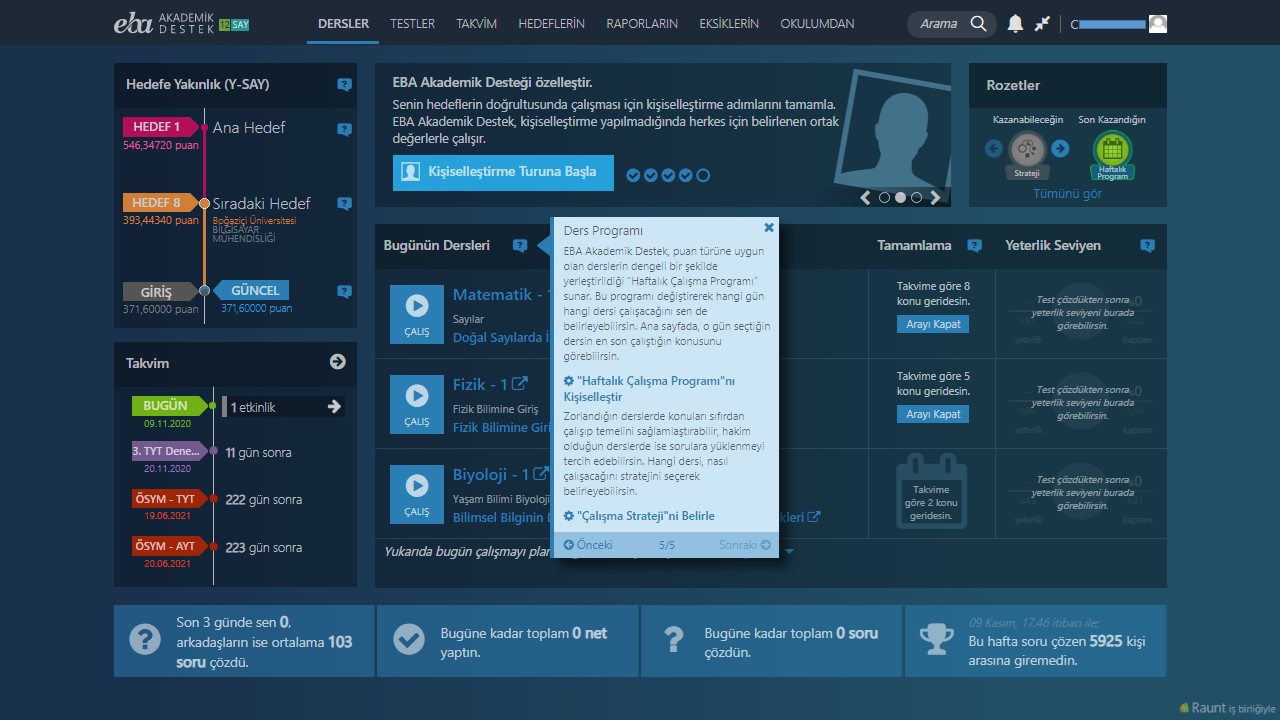 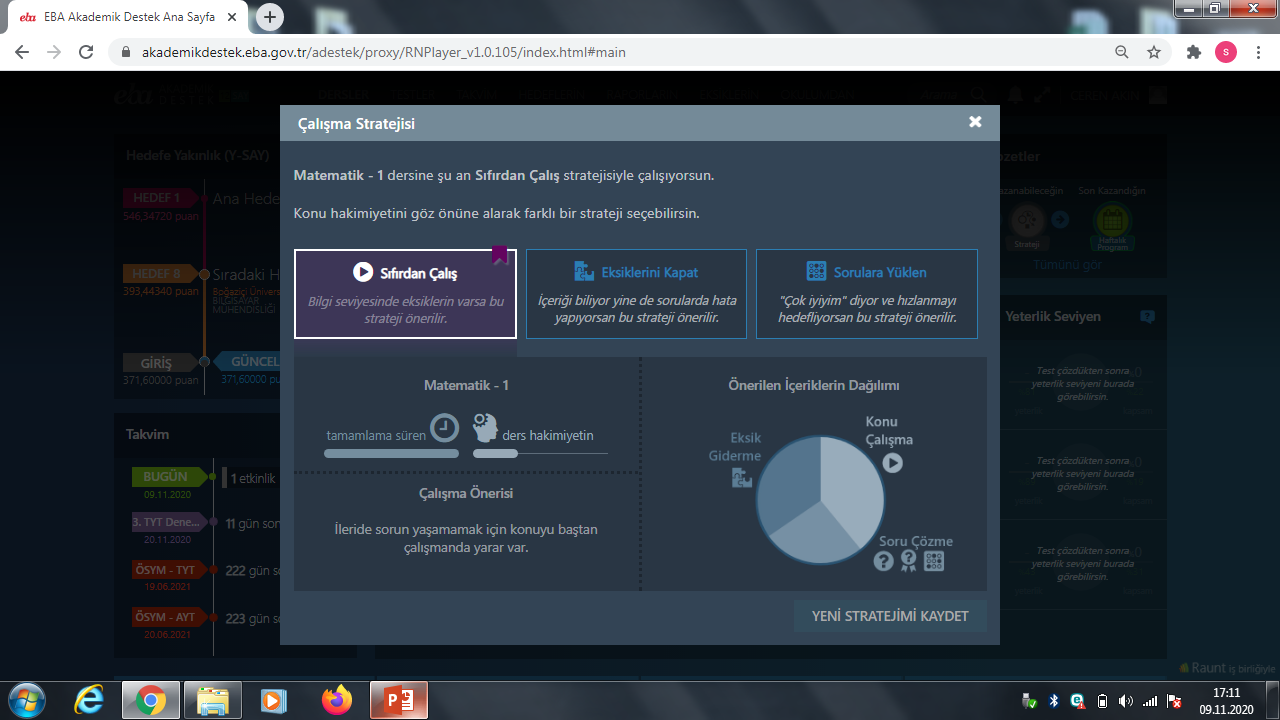 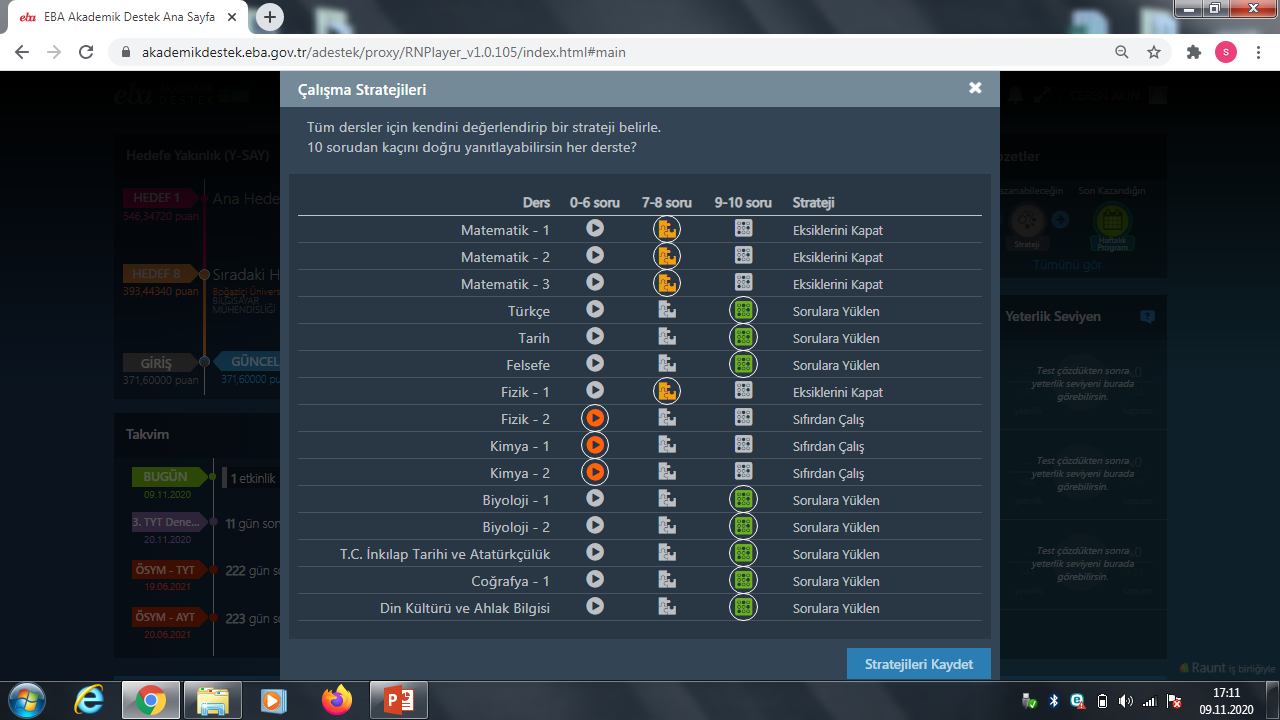 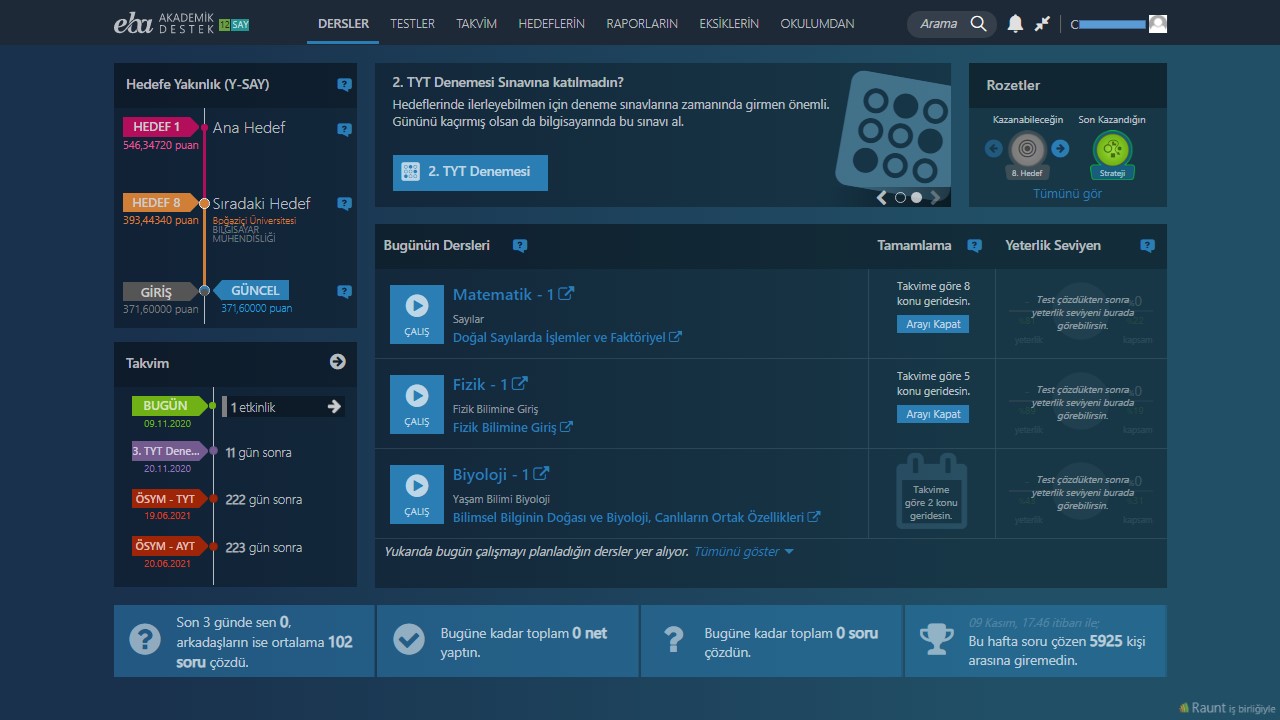